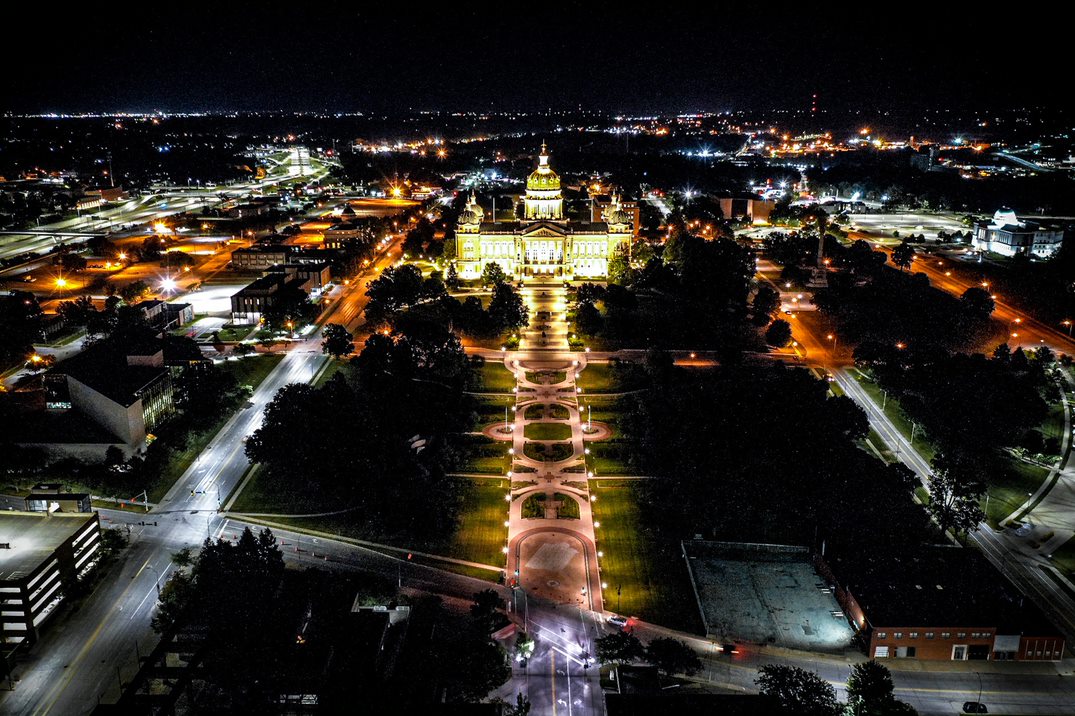 District 1 Projects
District 1 Projects
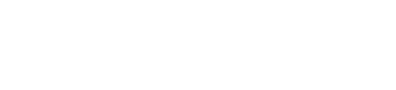 DISTRICT 1
Tony Gustafson, P.E.
District 1 Engineer
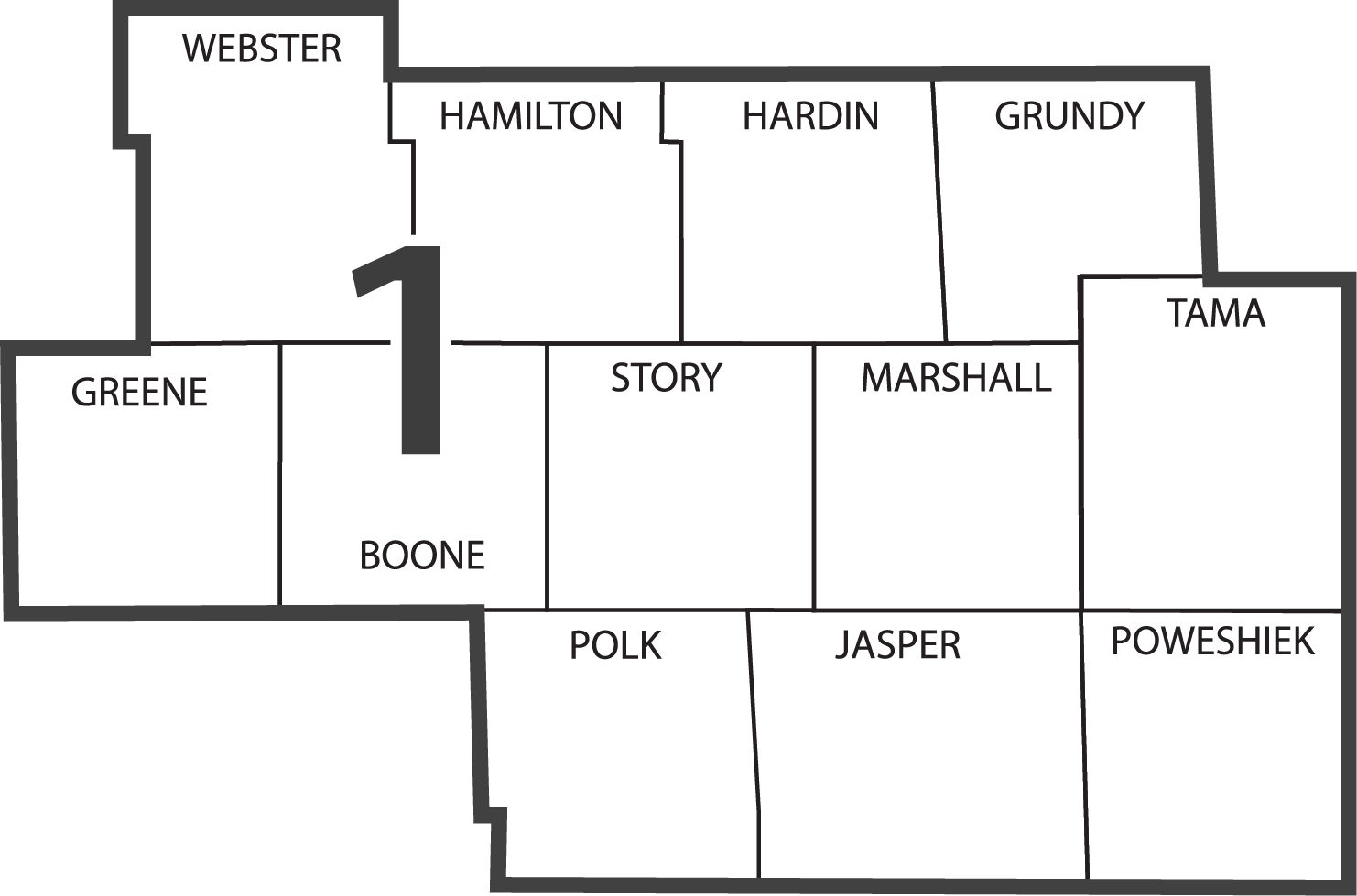 Marshalltown
Ames
Jefferson
Des Moines
Iowa DOT District Office
Resident Construction Office
Maintenance Garage
District Operations Manager Office
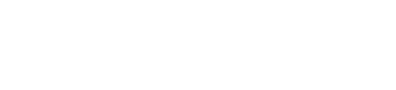 TONY GUSTAFSON, P.E.
DISTRICT 1 ENGINEER
ALLISON SMYTH, P.E.
ASSISTANT DISTRICT 1 ENGINEER
SCOTT NIXON, P.E. 
DISTRICT 1 CONSTRUCTION ENGINEER
DUSTIN SKOGERBOE, P.E
RCE– MARSHALLTOWN
VACANT, P.E.
RCE– GRIMES
JENNY HOSKINS, P.E.
RCE– JEFFERSON
District 1 Staff
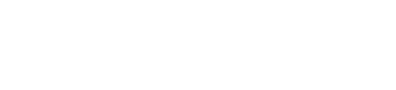 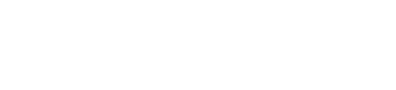 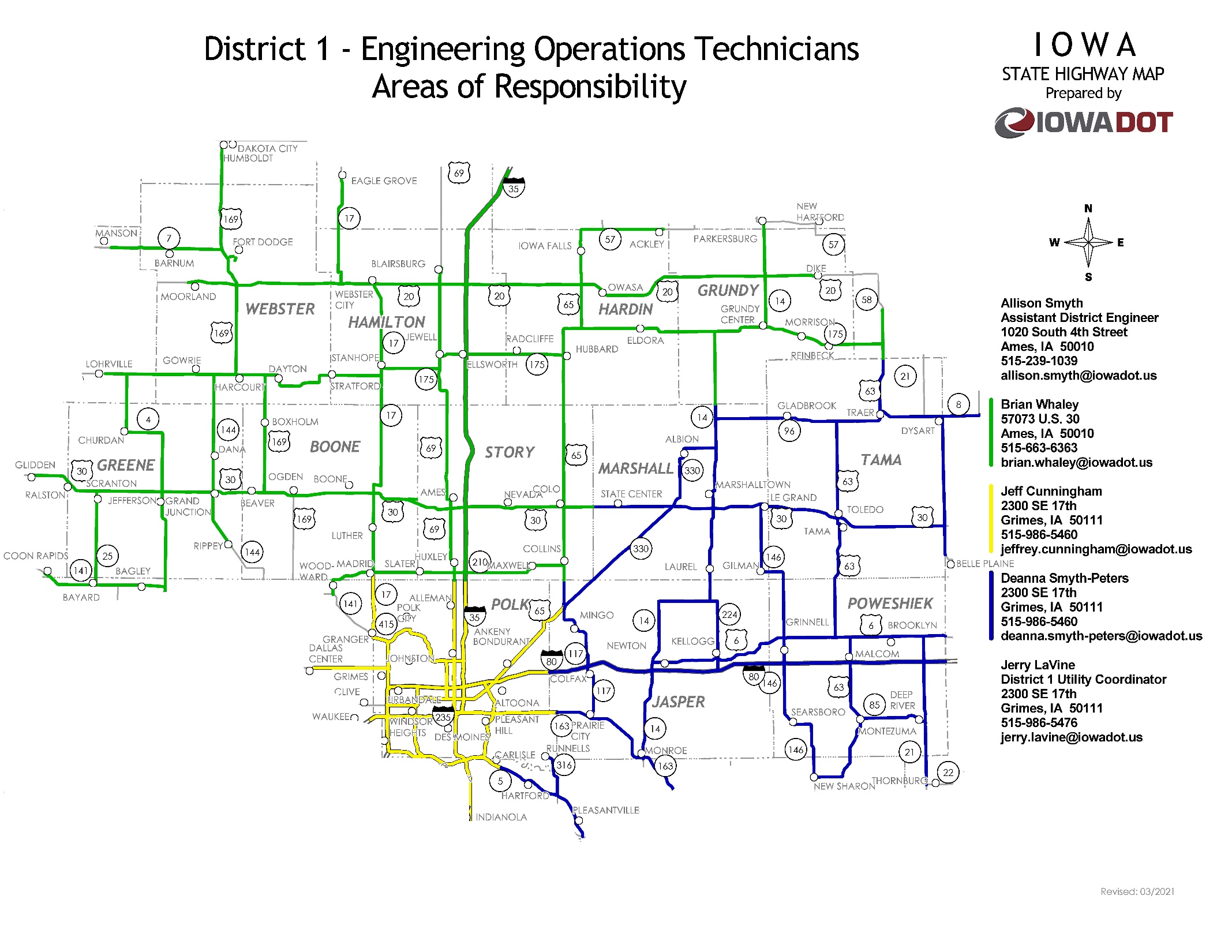 District 1 Staff
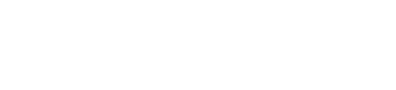 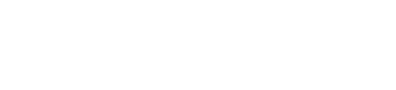 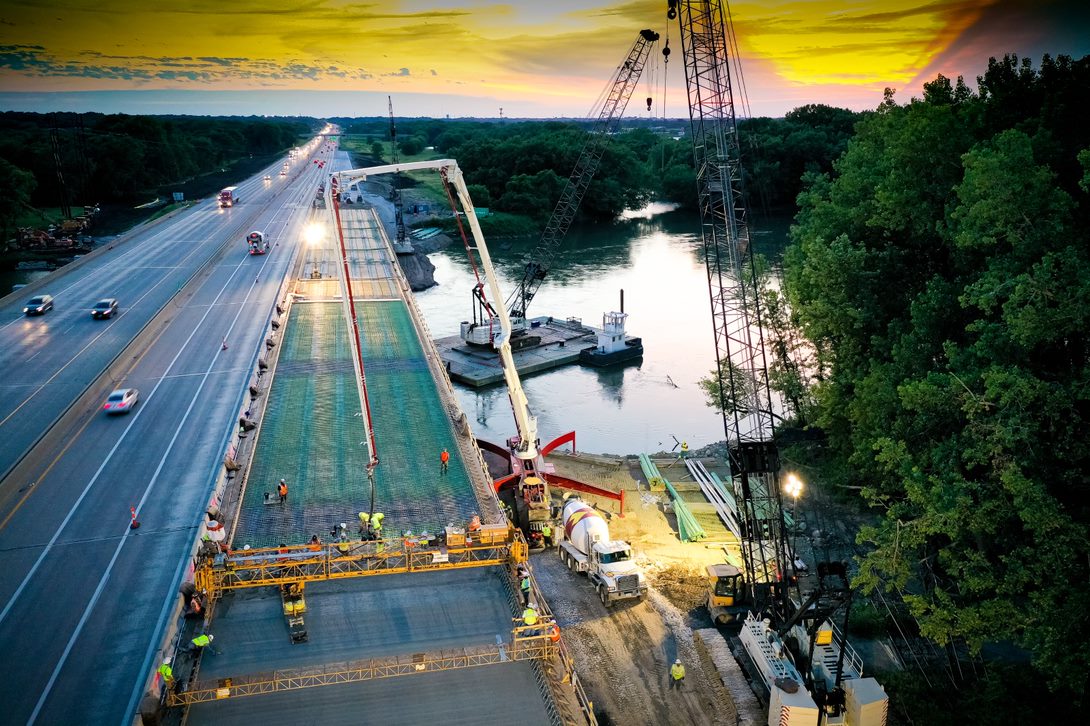 Ongoing Projects
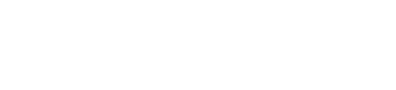 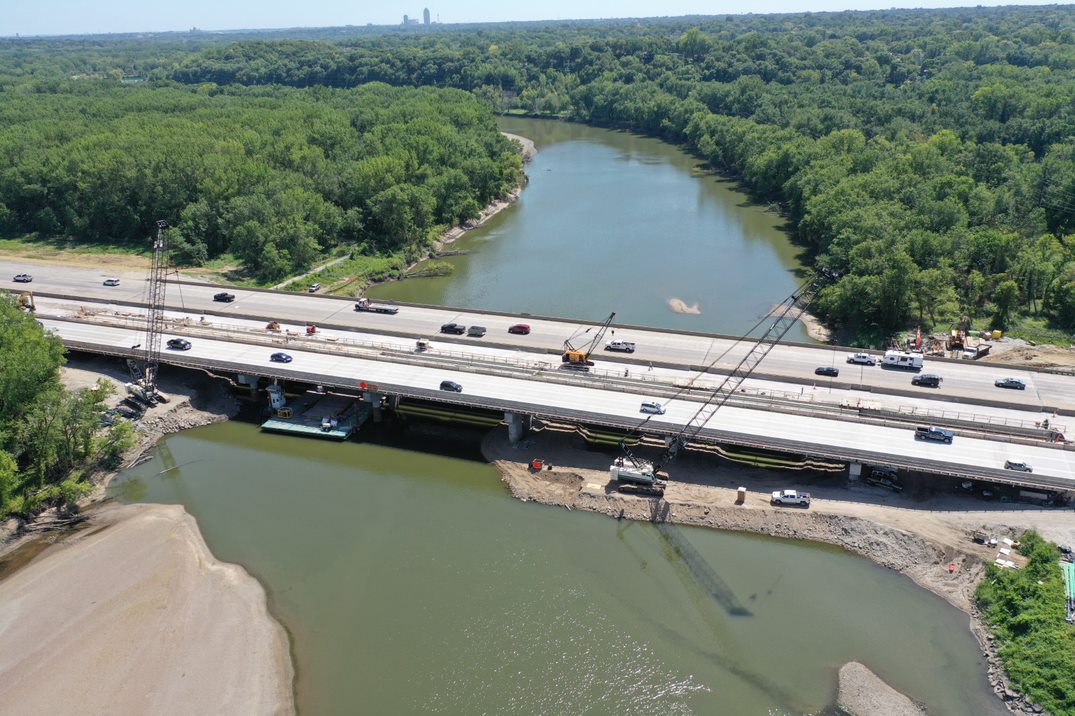 I-35/80 BRIDGE OVER DES MOINES RIVER ($23.8M)
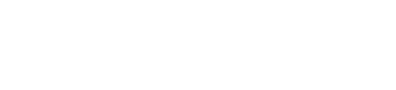 [Speaker Notes: 2019 $17.7M programmed $23.8M awarded]
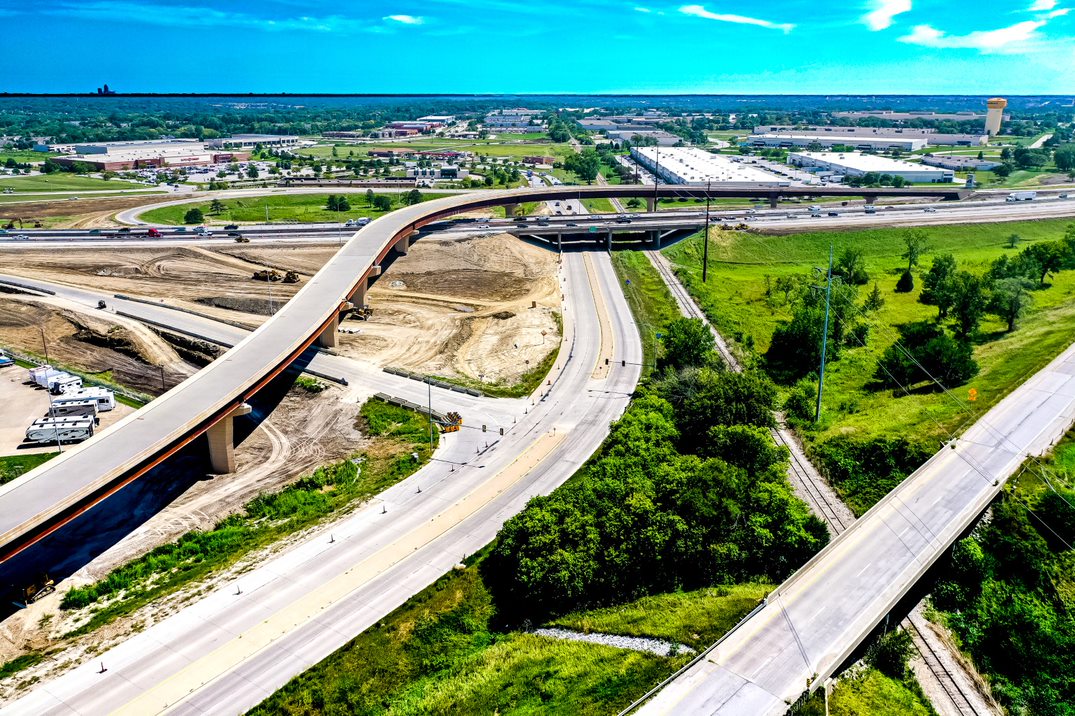 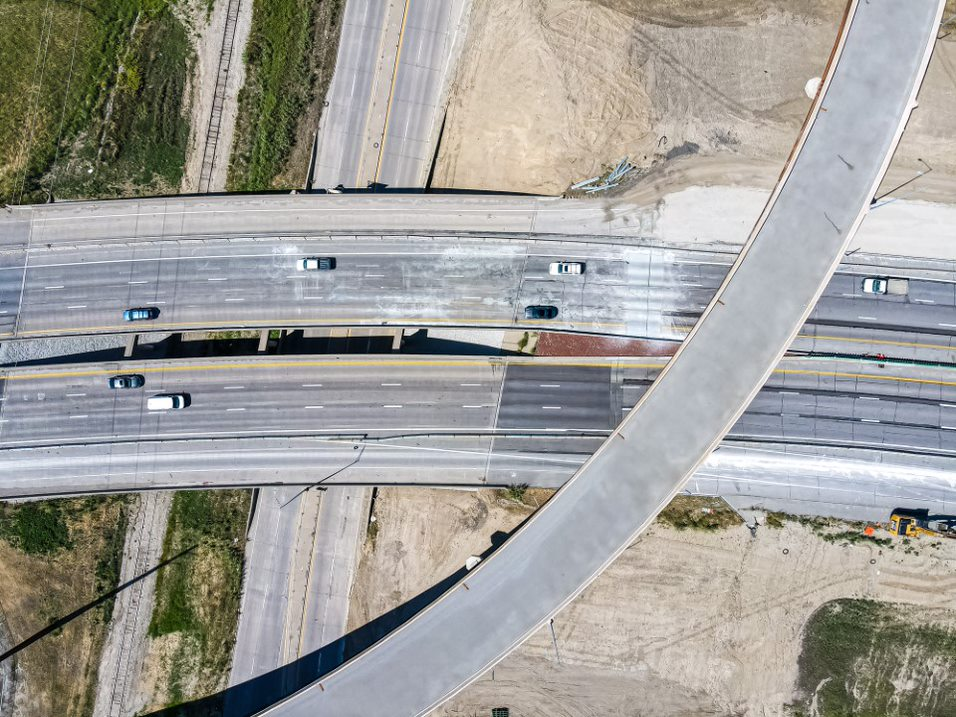 I-35/80 INTERCHANGE AT IOWA 141
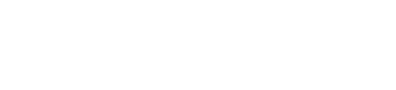 [Speaker Notes: $47.4M Programmed $65M awarded bid

2018 $0.8M ROW
2019 $25.2M Grade, Bridge
2020 $20.8M Grade/Pave, signals/lights
2021 $0.6 Erosion control, signs

2018 $7.7M Paving for 100th Street Interchange – State Share (Yellow)]
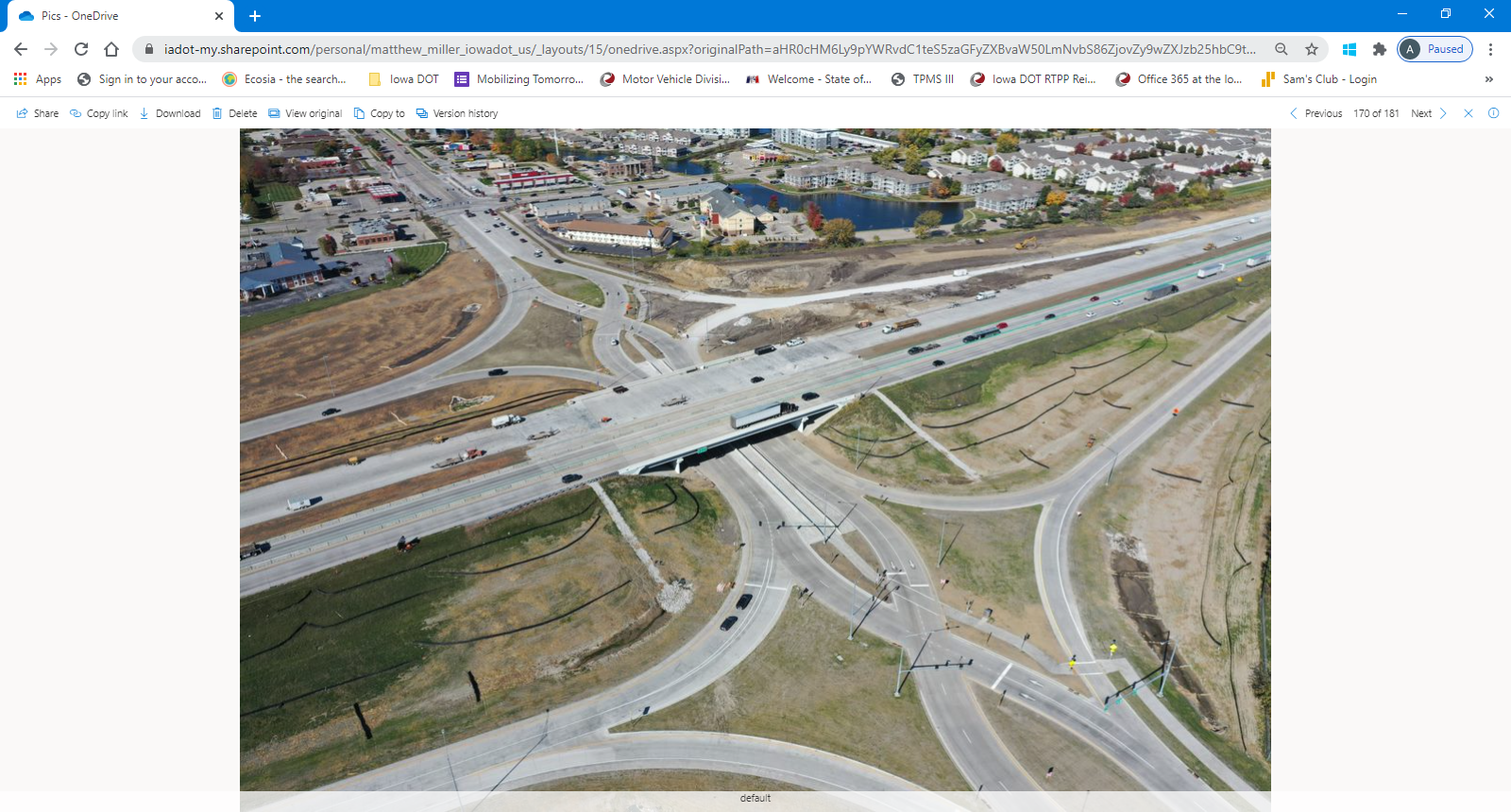 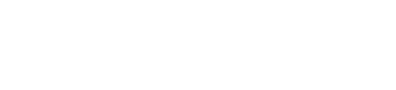 I-35 / 1ST ST. INTERCHANGE
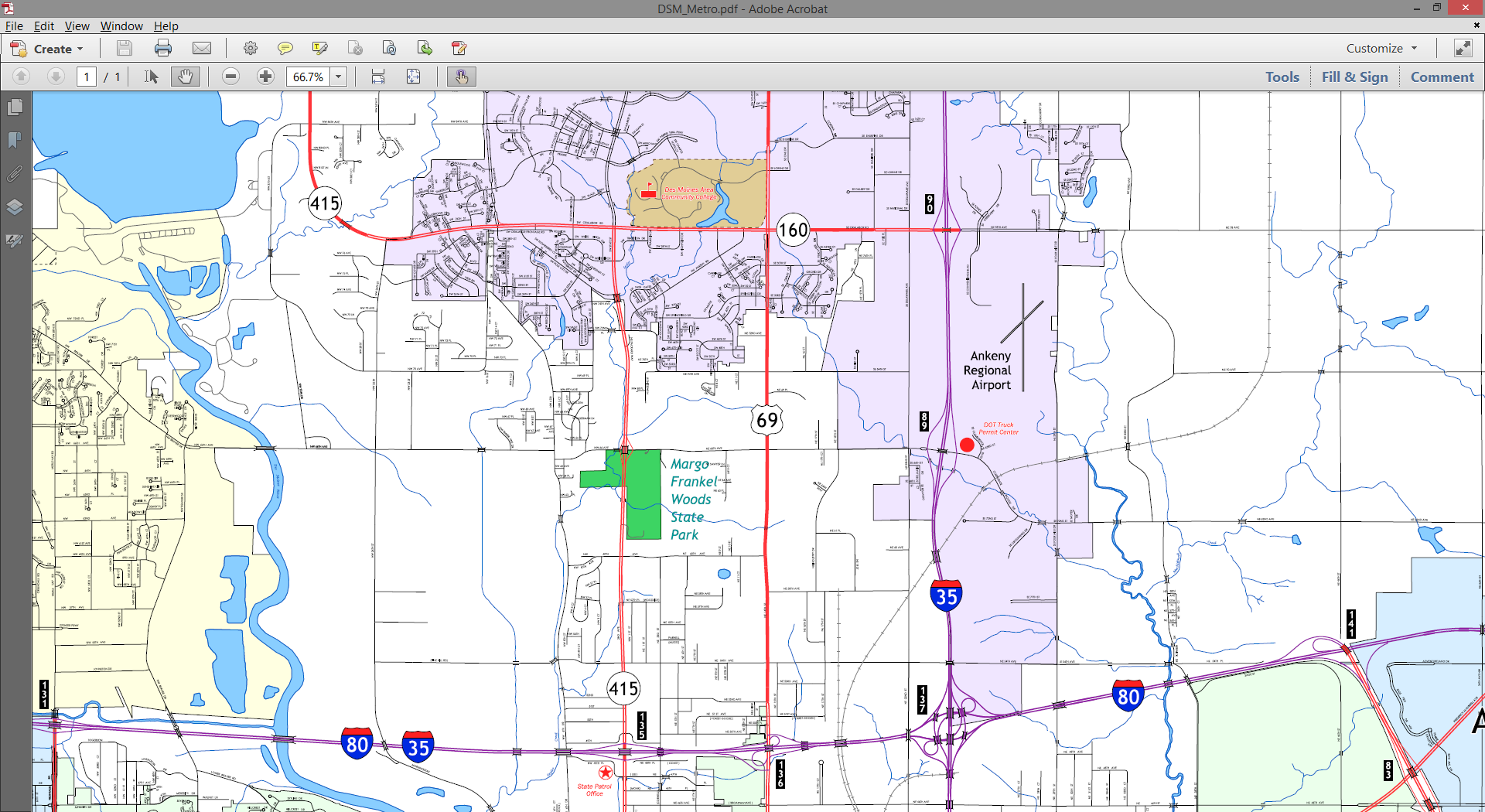 U.S. 69 – CAPACITY & RECONSTRUCTION
2021-2022 $33 M
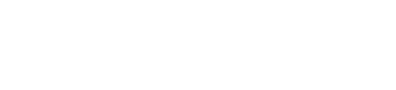 [Speaker Notes: $21M Programmed $33M awarded

2020 $1.7M ROW
2021-2022 $19.8 M Grade, Pave
2023 $0.2 Erosion Control]
U.S. 6 intersection with 128th St 
($5.9M estimated cost) 2021 construction
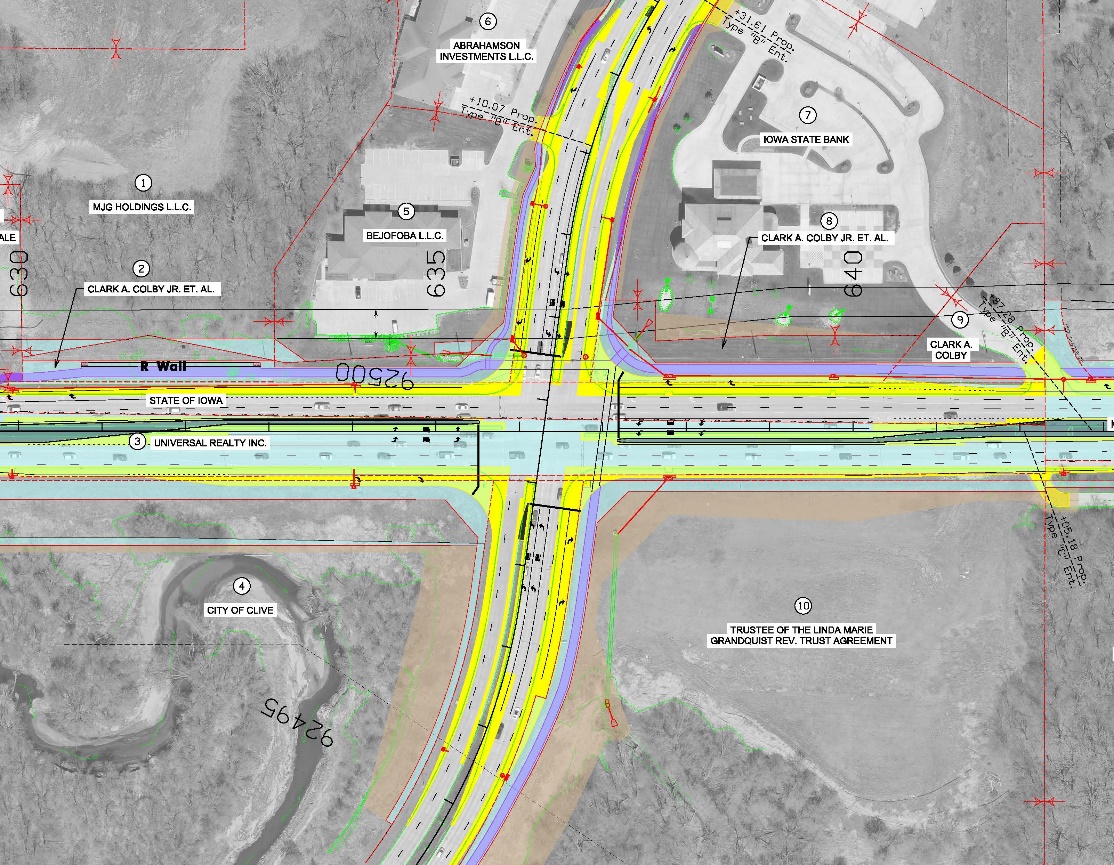 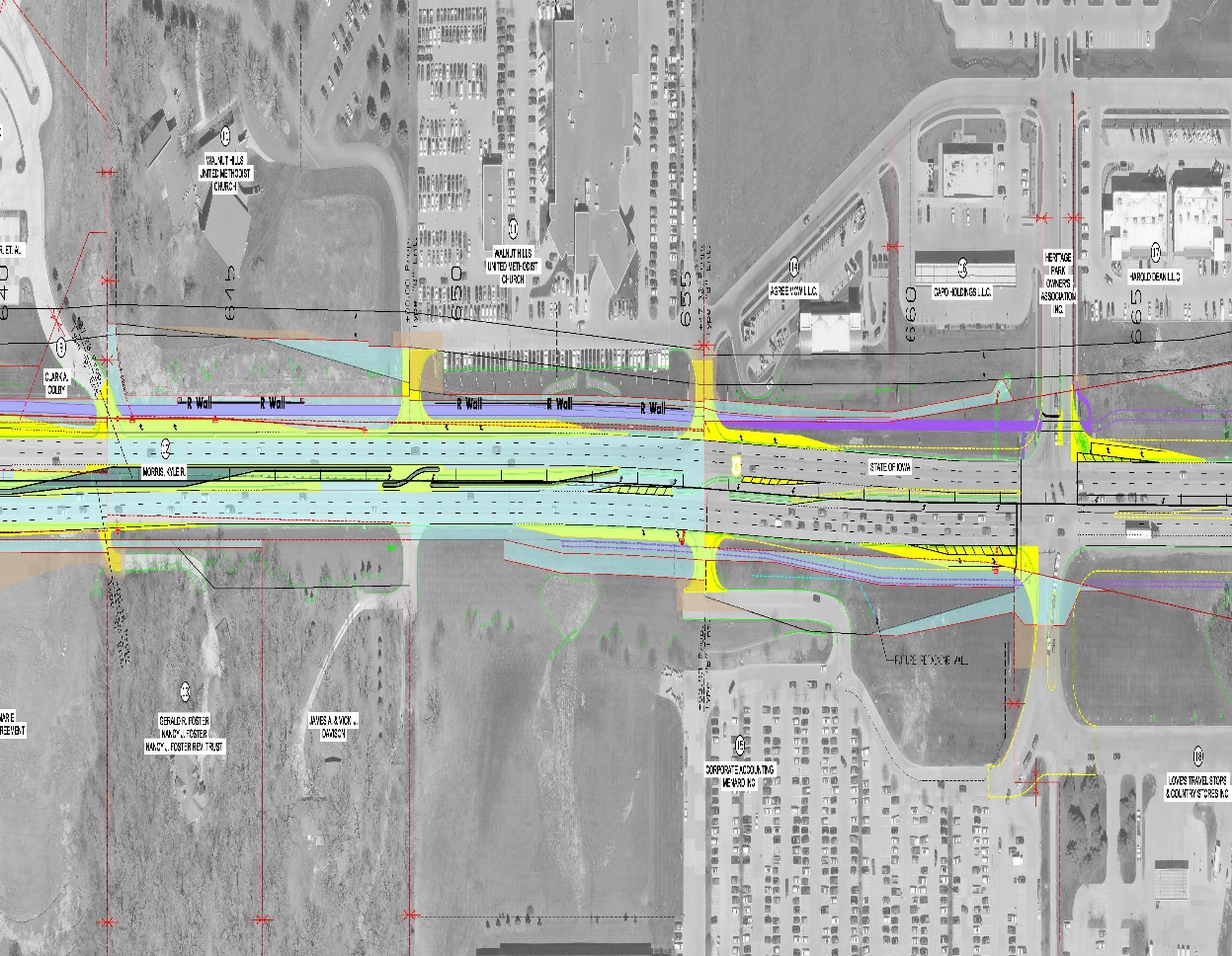 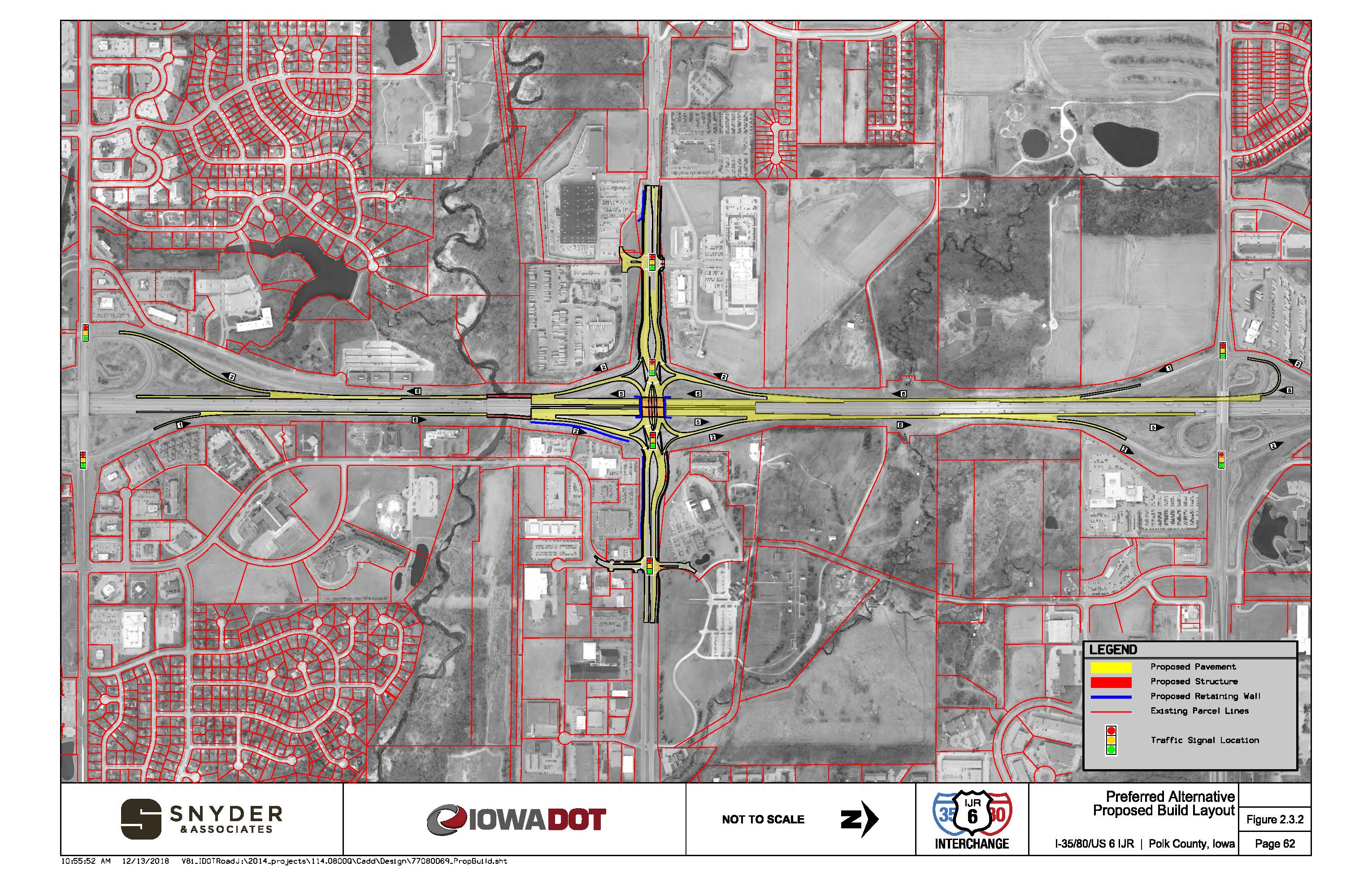 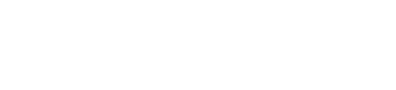 [Speaker Notes: Dual left-turn lanes on all four approaches - Upgraded traffic signals - Raised medians

ICAAP $1.14M
$700,000 STBG
TSIP ($500,000)
DOT $500,000]
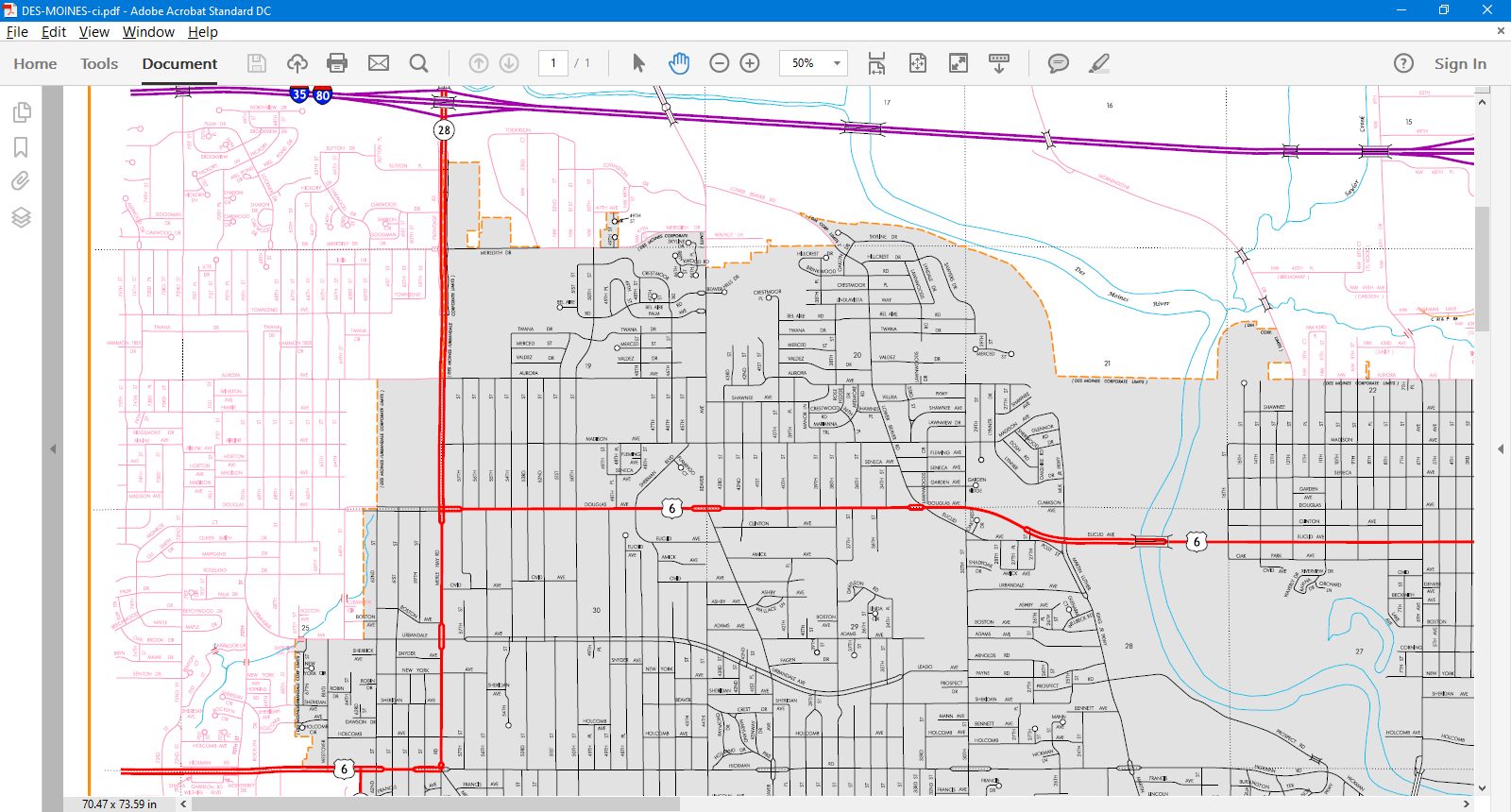 Iowa 28 and US 6 ($2.5M total) Pavement Rehab, ADA & Road Diet on Douglas (DSM initiative)
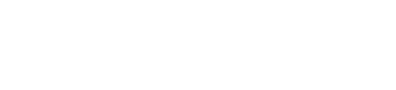 [Speaker Notes: Douglas 2021 $1.8 M resurfacing + restriping to 3-lane (City will provide stripe detail)
Merle Hay 2021 $.7M]
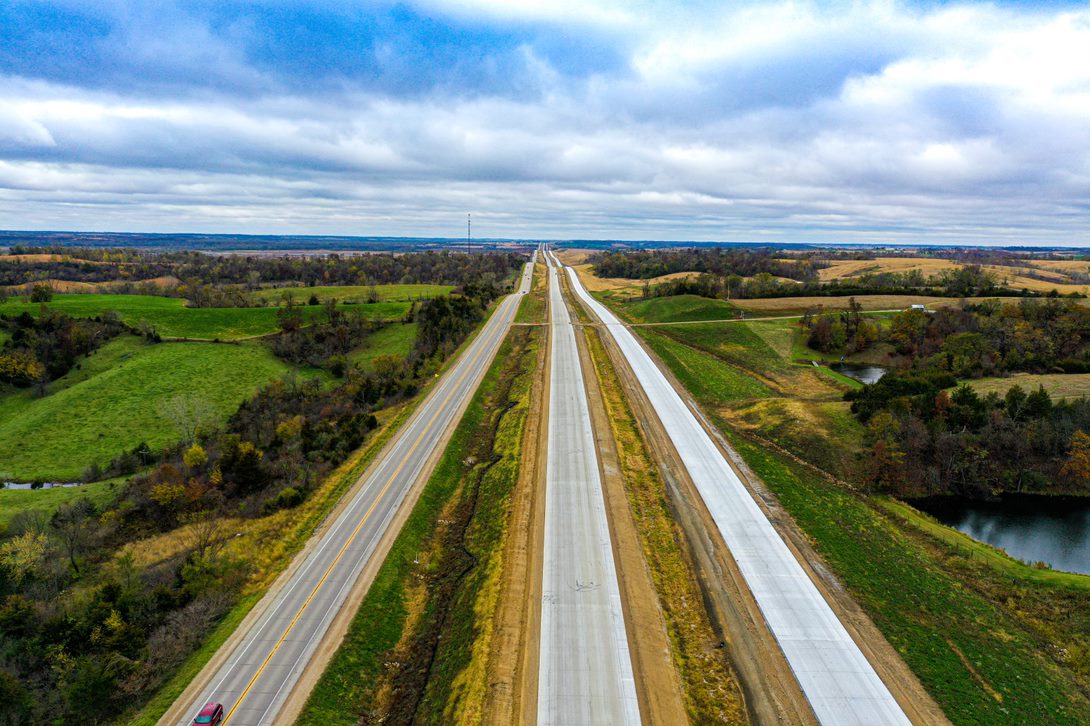 US 30 Tama County
$65.5M Grading, culverts, bridges, Paving
2022 $9.5M Grading, culvert extensions
2024 $.3M Erosion Control
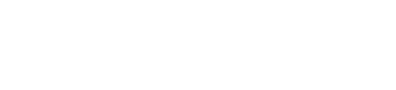 [Speaker Notes: $65.5M awarded

2018 $35M Grading, culverts, bridges
2020-2021 $29.2M Paving
2022 $9.5M Grading, culvert extensions
2023 $.3M Erosion Control]
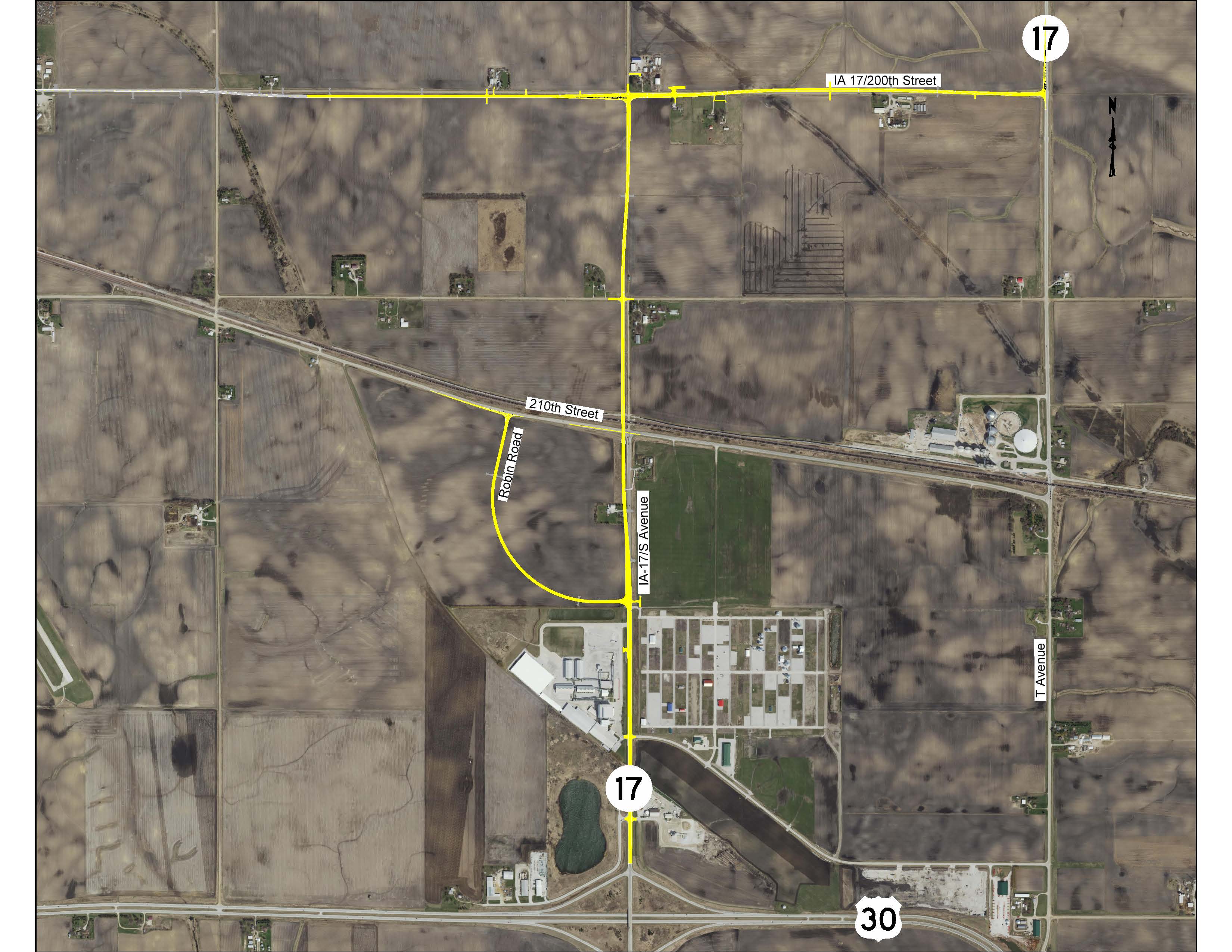 Iowa 17/ Union Pacific RR Grade Separation2021 $7.8M  bridge, grading, ROW2022 $6M paving2023 $.2M EC
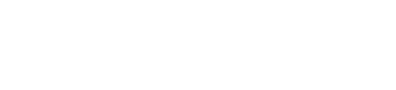 [Speaker Notes: Programmed (state share)
2021 $7.8M  bridge, grading.ROW
2022 $6M paving]
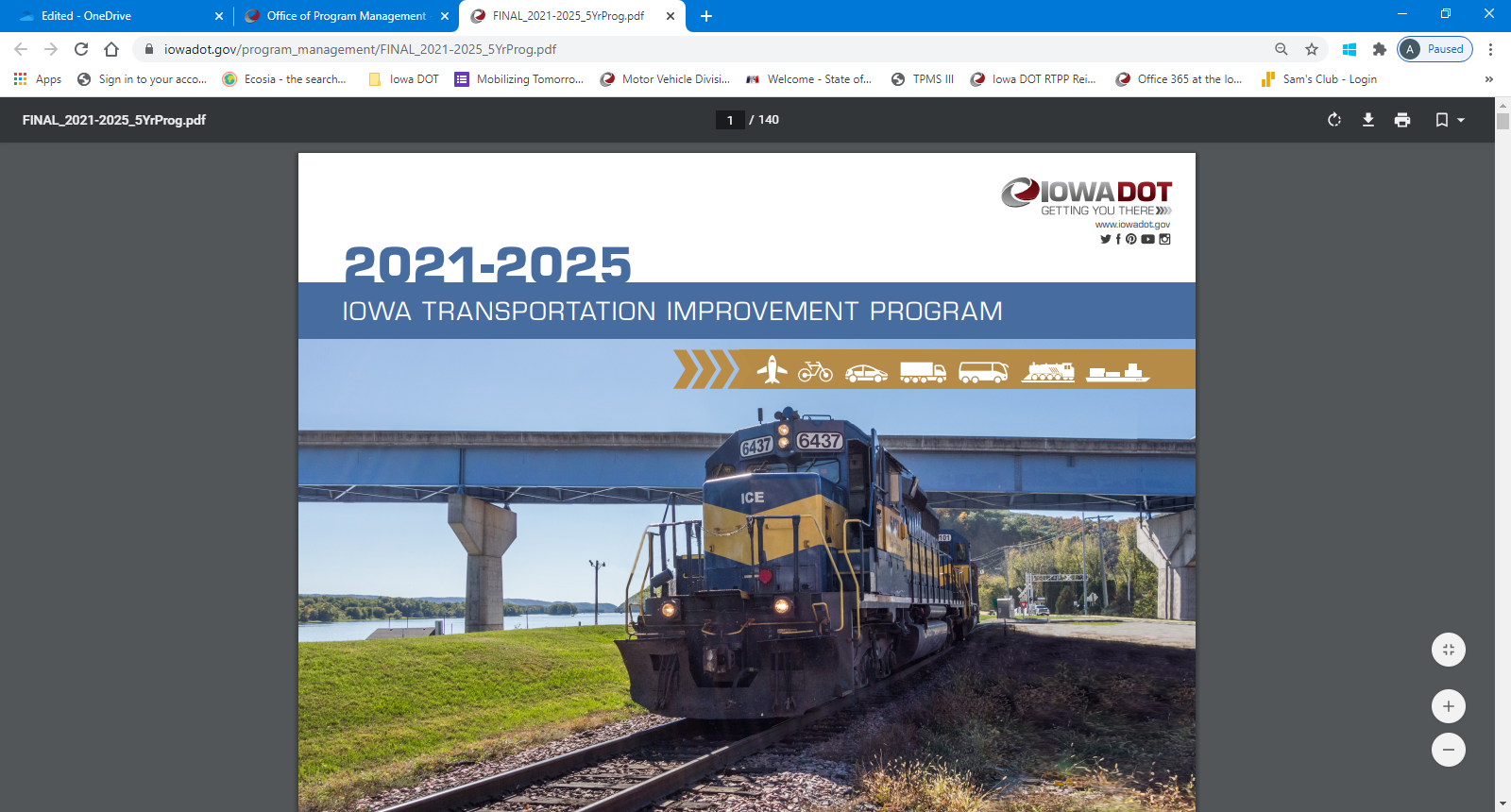 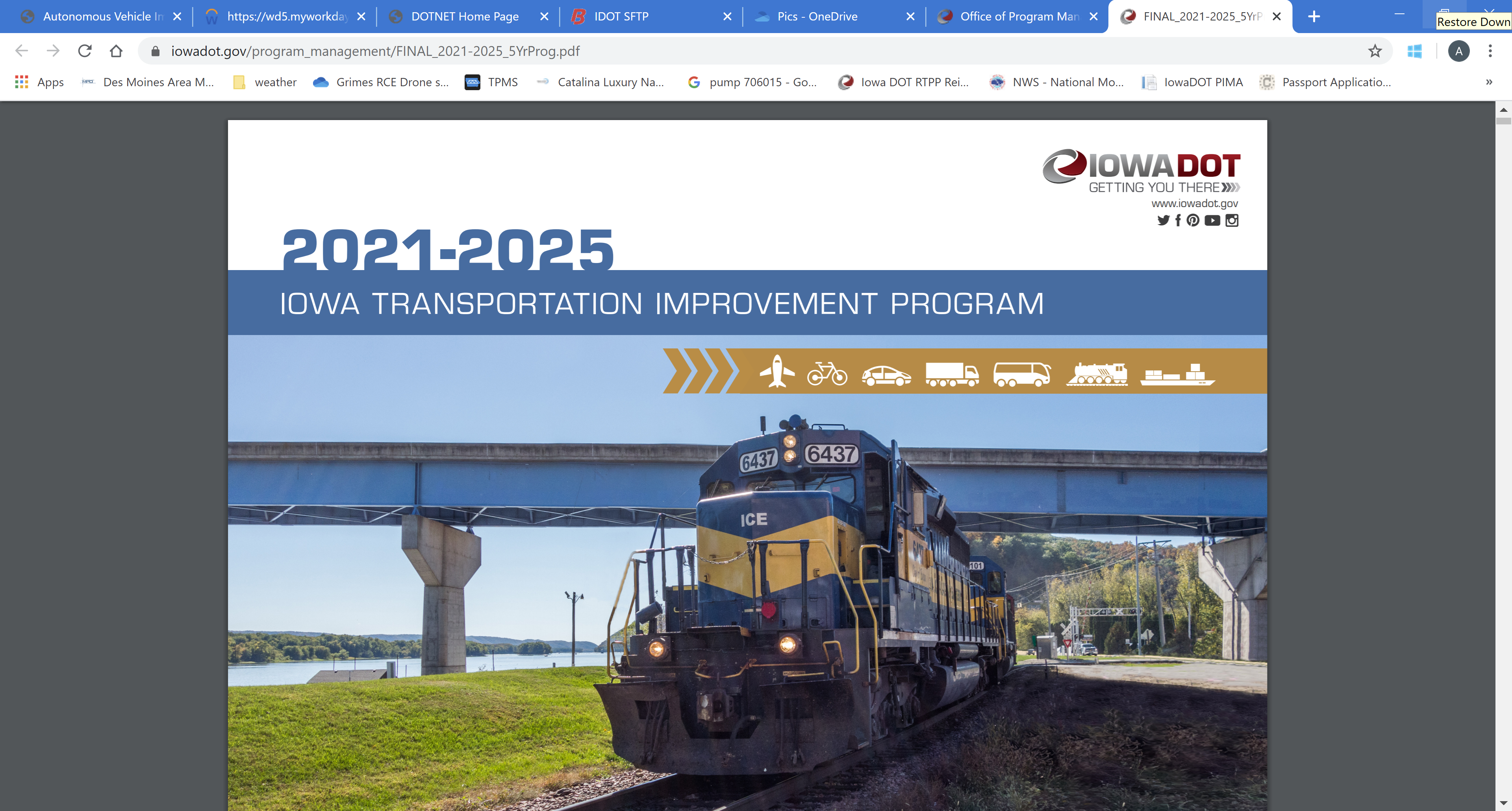 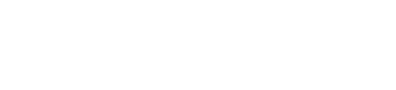 FUTURE PROJECTS
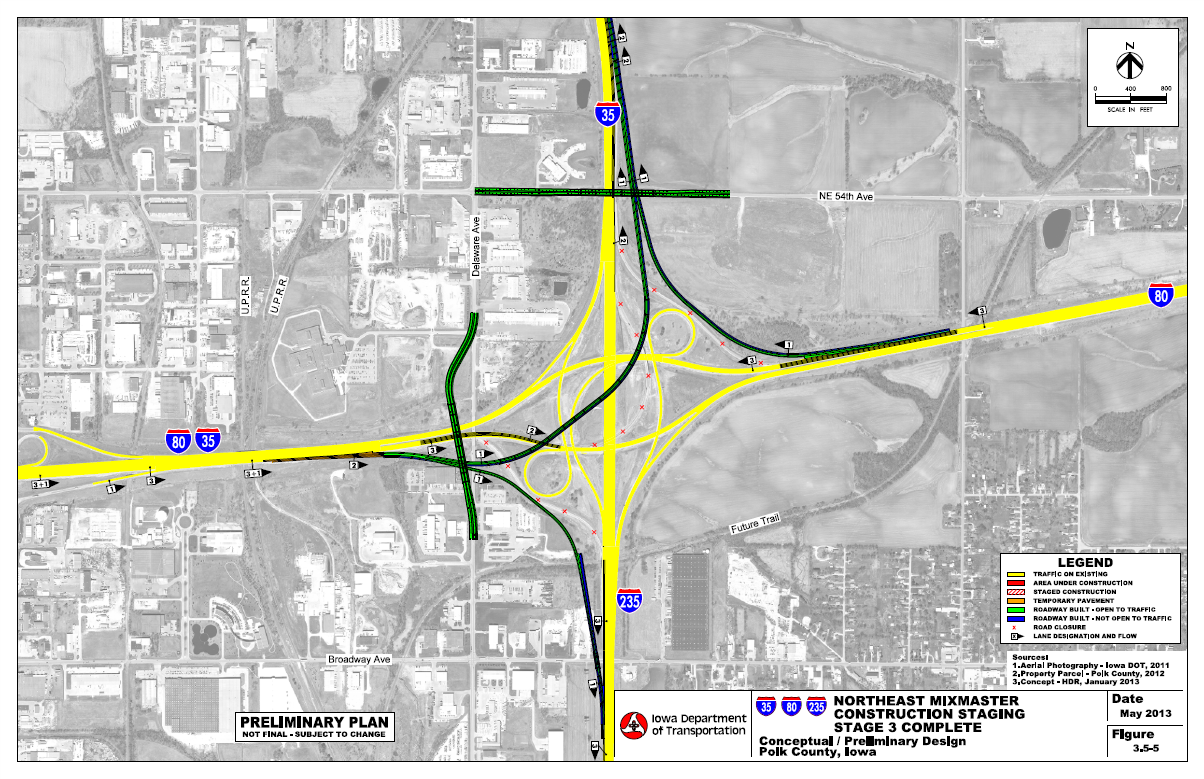 I-35/80/235 
SYSTEMS INTERCHANGE
($77M total 2017-2025)
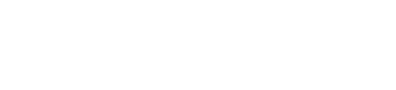 [Speaker Notes: Phase 1 of the I-35/80/235 Systems Interchange Long Range Plan.
2022 $2.5M ROW, signs
2023 $41.5M – Grading and E to N Flyover Bridge
2024 $17.2M – Paving, lighting, signs
2025 $500K erosion control]
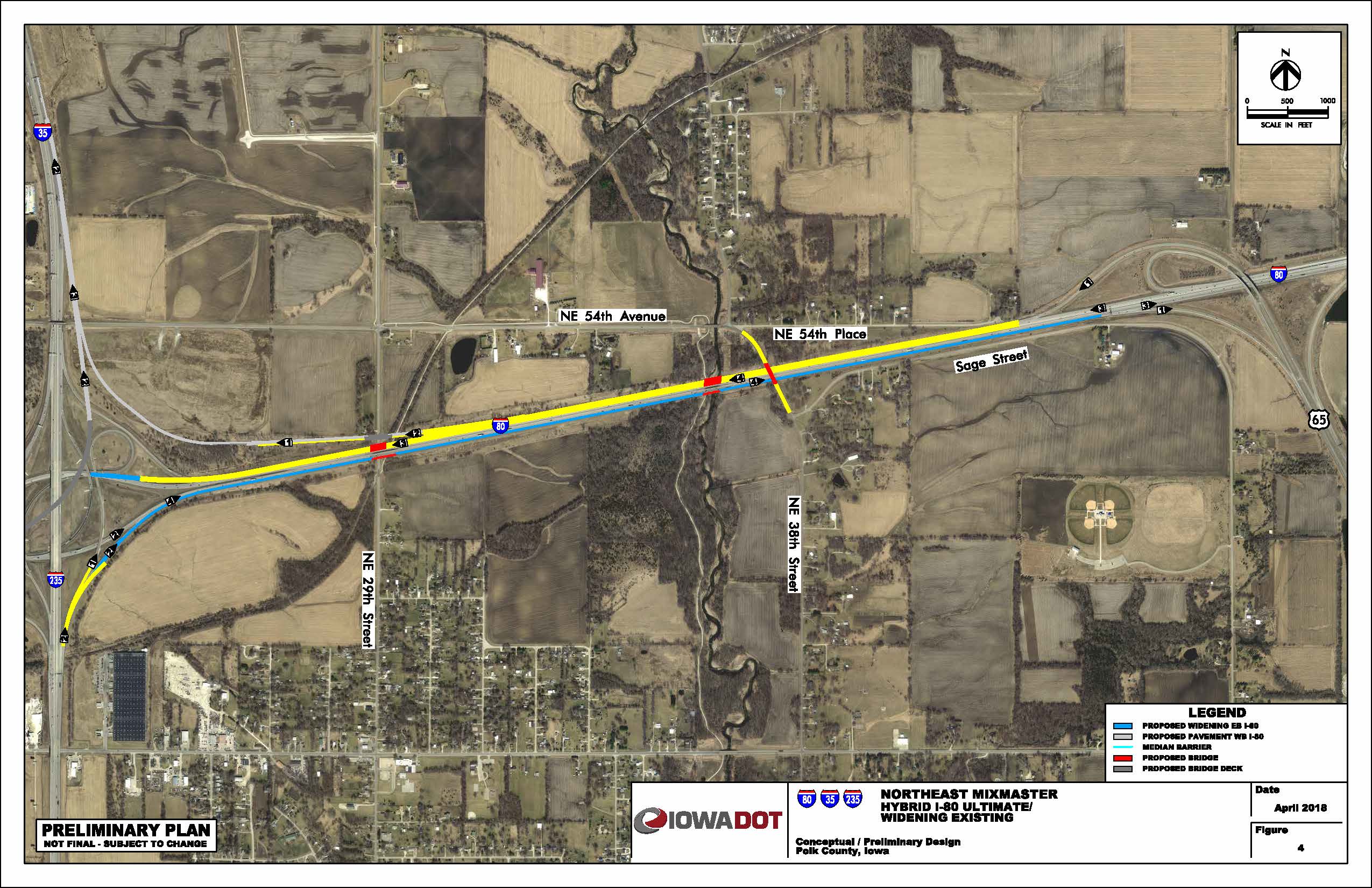 I-80 Capacity Improvement
NEMM to US 65 ($30.1M 2024-2025)
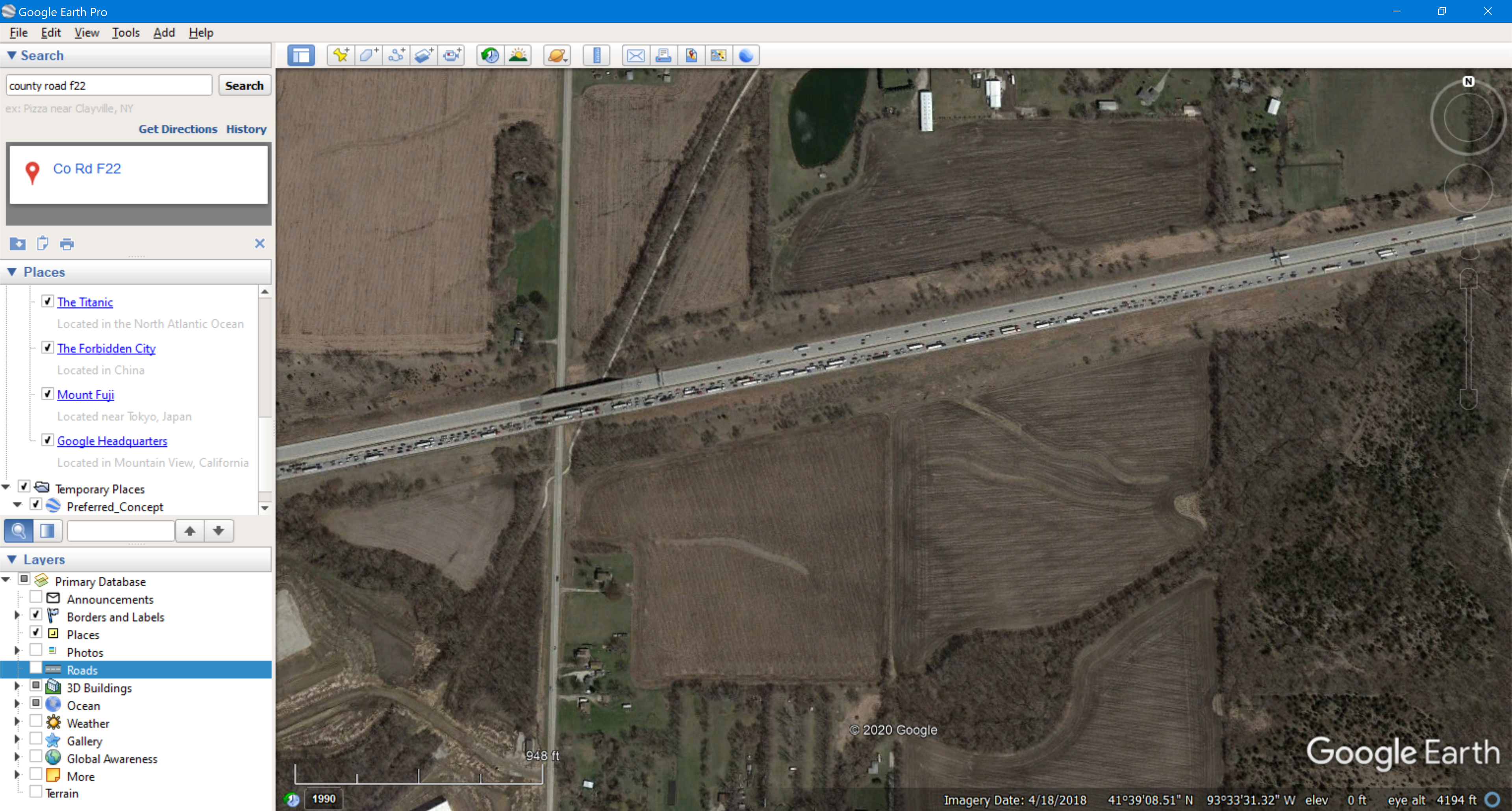 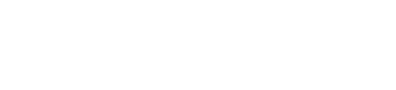 [Speaker Notes: 2024 $19.7M Bridge, Grading
2025 $10.4 M Paving, Signs]
I-35 – Six laning
36th St. to Ames
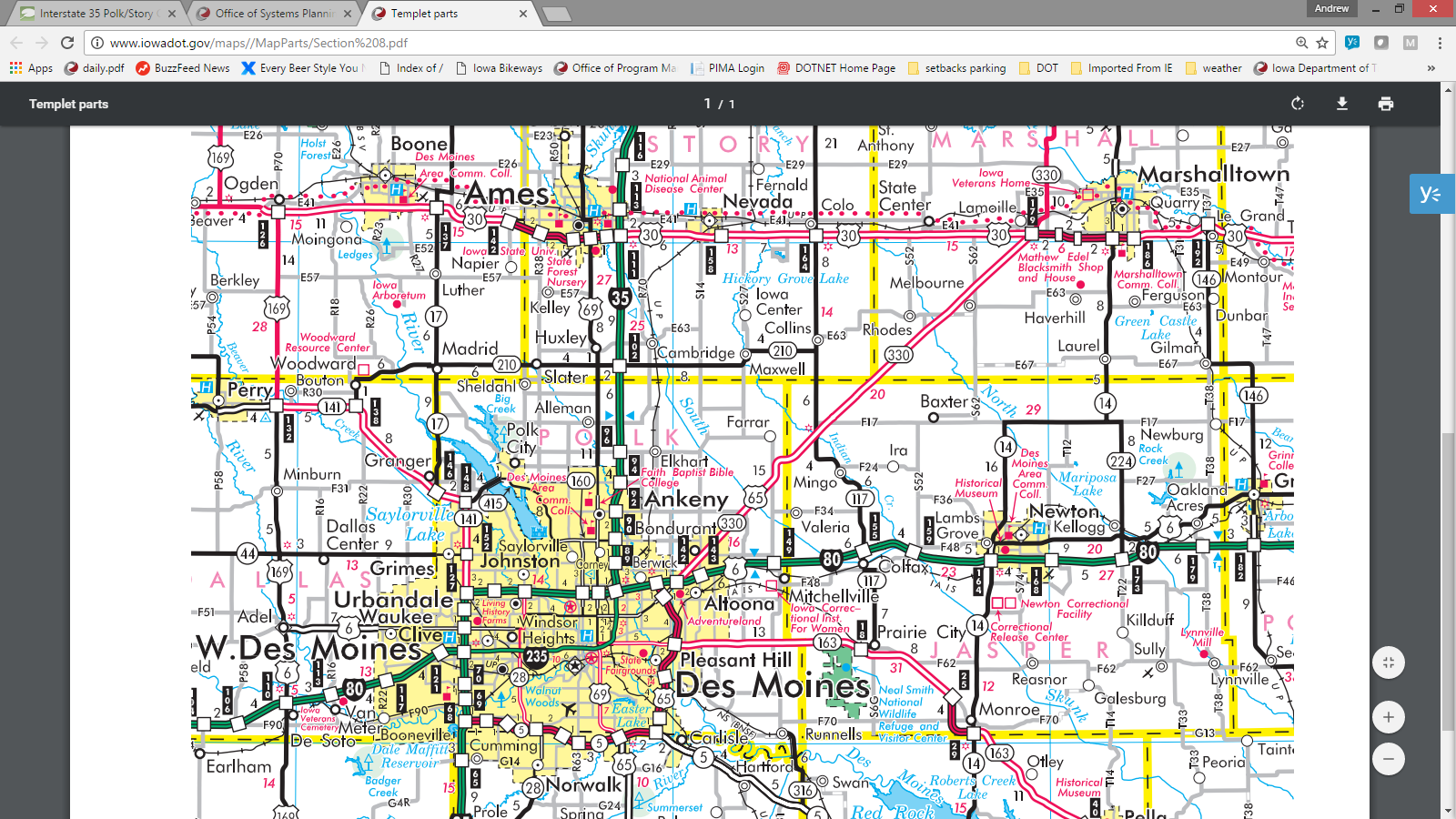 Not Programmed
Programmed
2023 $30.6M ROW - bridge – grading - signs
2024 $36M paving
2025 $62.7M grade/pave
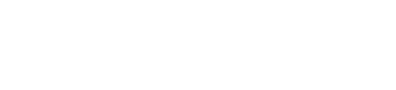 [Speaker Notes: west shift the preferred alternative. Full funding is secured for south of Iowa 210.

2023 $30.6M Bridge, grading, ROW
2024 $36M Paving
2025 $62.3M Grade and pave]
I-35/80 – U.S. 6 INTERCHANGE (IJR Approved)
($60M estimated cost $28M 2025 programmed)
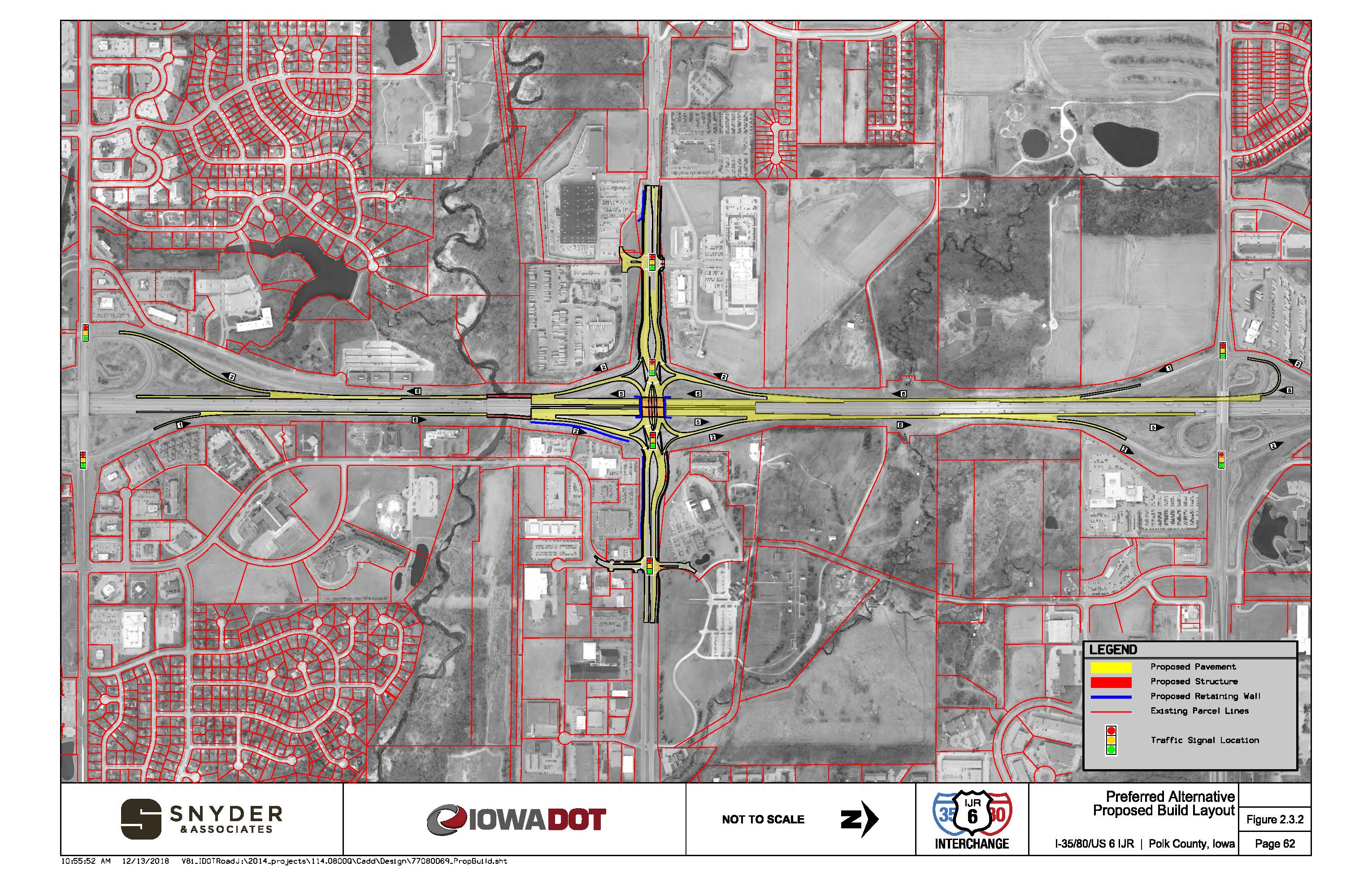 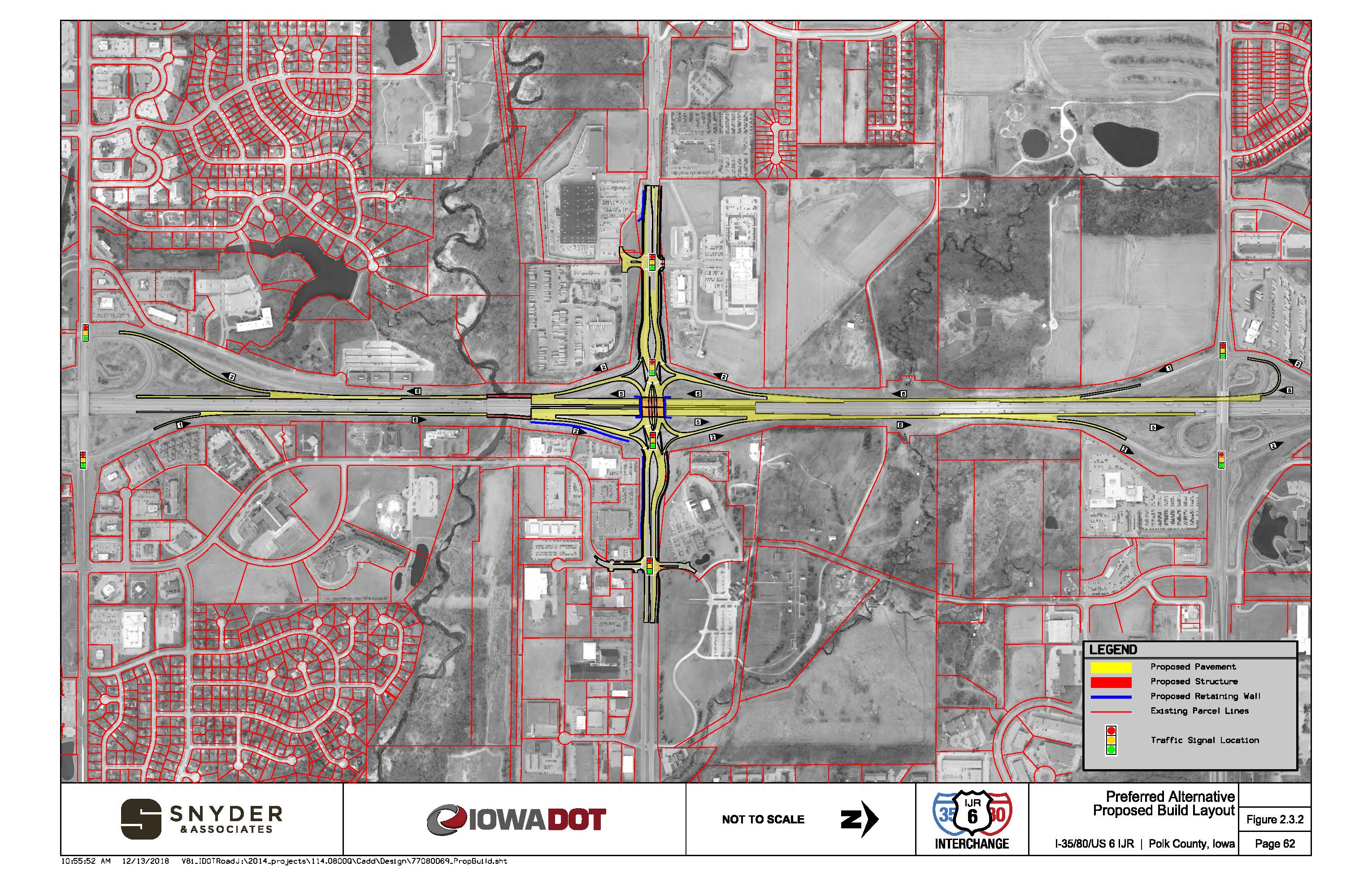 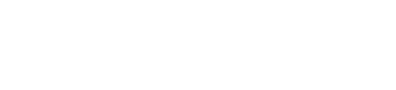 [Speaker Notes: 2025 $28 M Bridge, grade, pave, ROW , signs
2026 anticipate final funding]
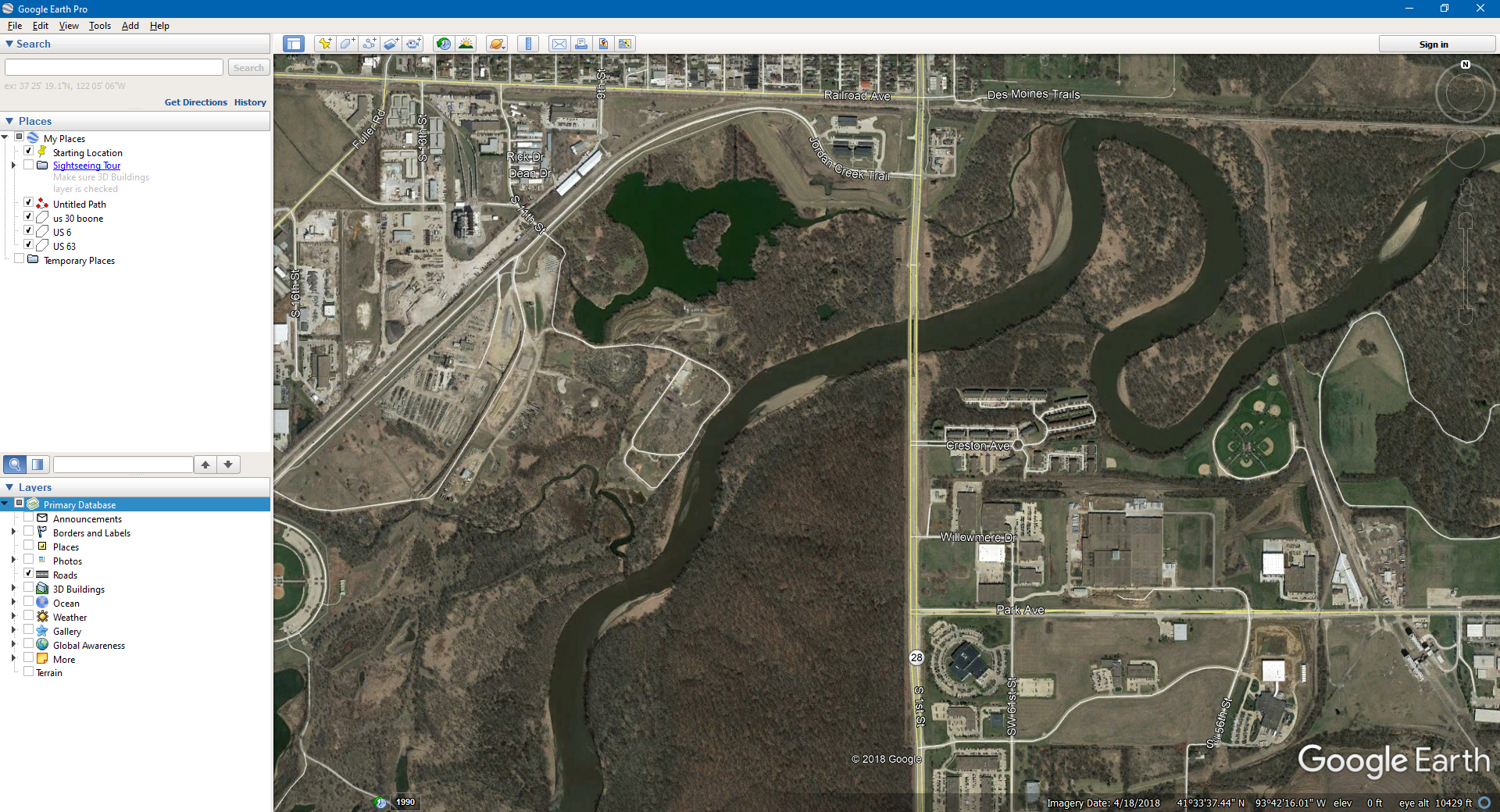 Iowa 28 over the Raccoon River
  	($6.9M 2022)  
    SB Bridge Replacement
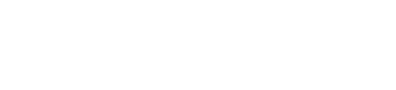 [Speaker Notes: 2022 $6.9 M  Includes bike/ped acc.]
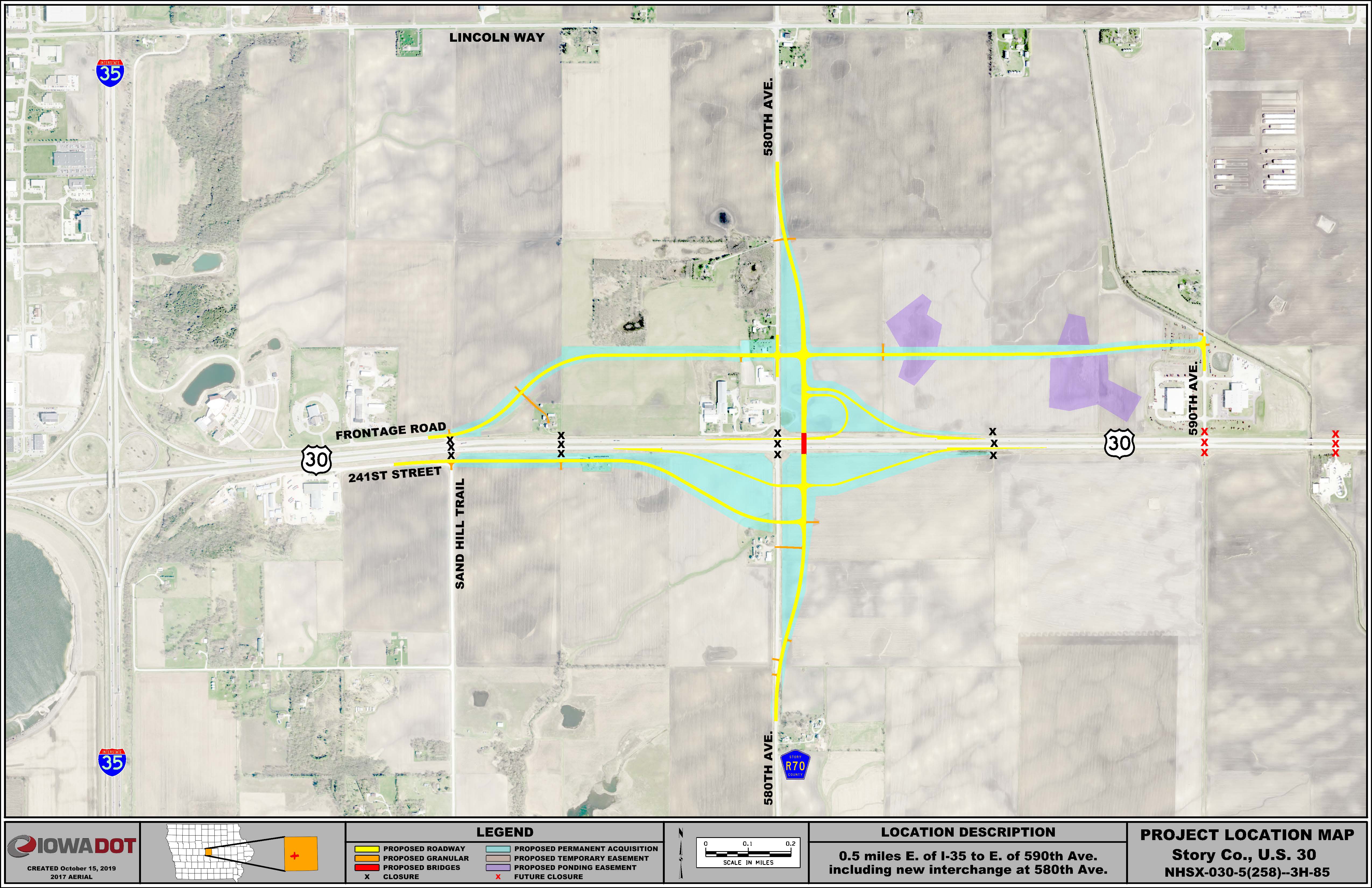 U.S. 30/County Road R-70 Interchange
2023 $14.5M bridge, grading, ROW
2024 $10.3M paving
2025 $.4M erosion control
Future closures
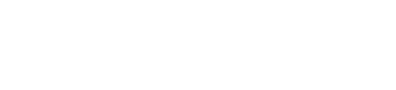 [Speaker Notes: Programmed 
2023 $14.5M bridge, grading, ROW
2024 $10.3M paving
2025 $.4M erosion control]
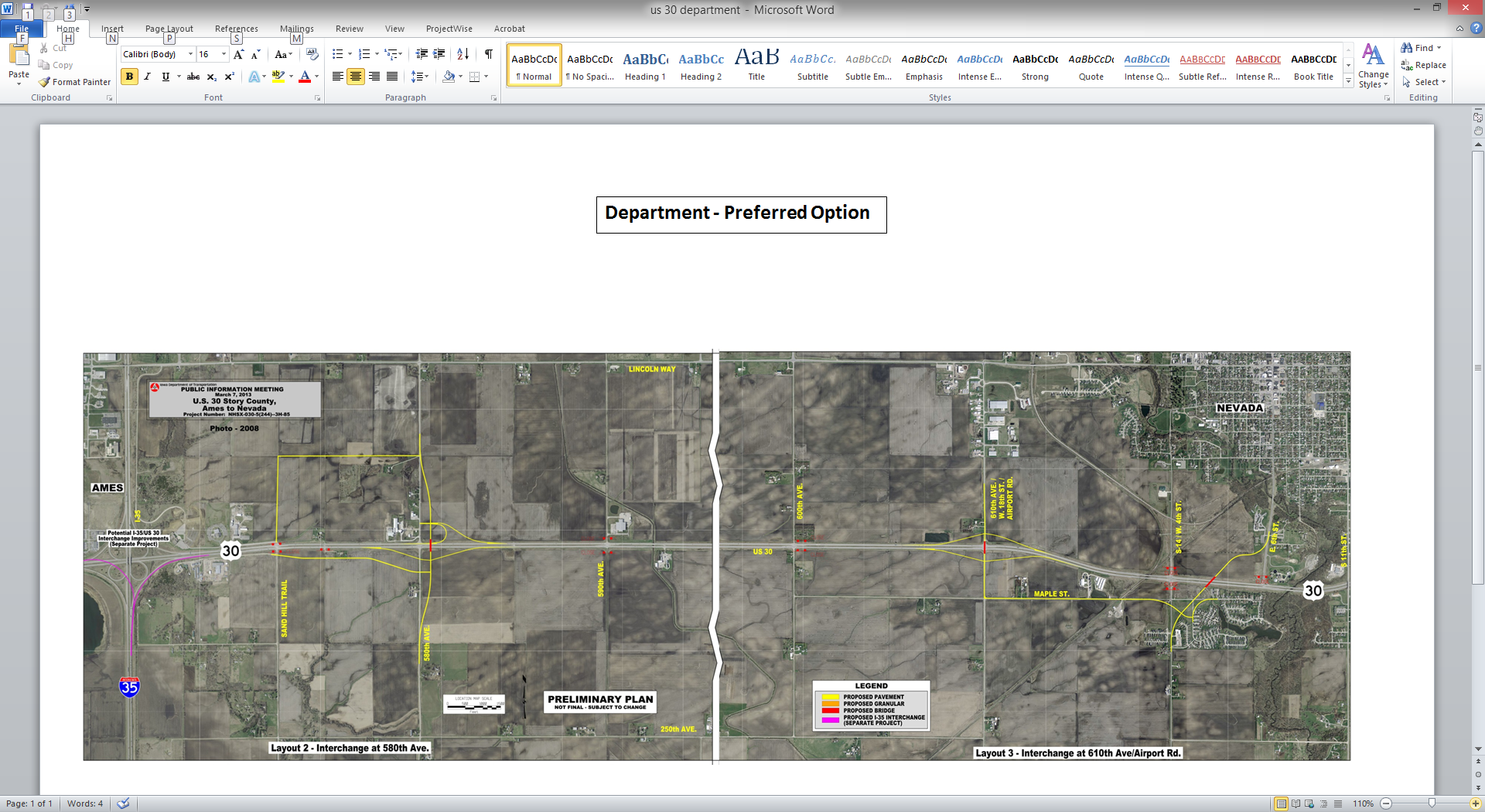 U.S. 30/Airport Rd. Interchange
UNFUNDED
U.S. 30/S-14 Grade Separation
2023 $5.7M bridge, grading, paving
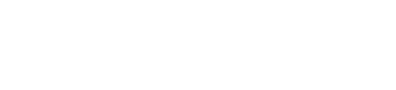 US 30/ Iowa 21 Interchange
2022 $18.4M bridge, culvert, grad/pave, lighting, traffic signs
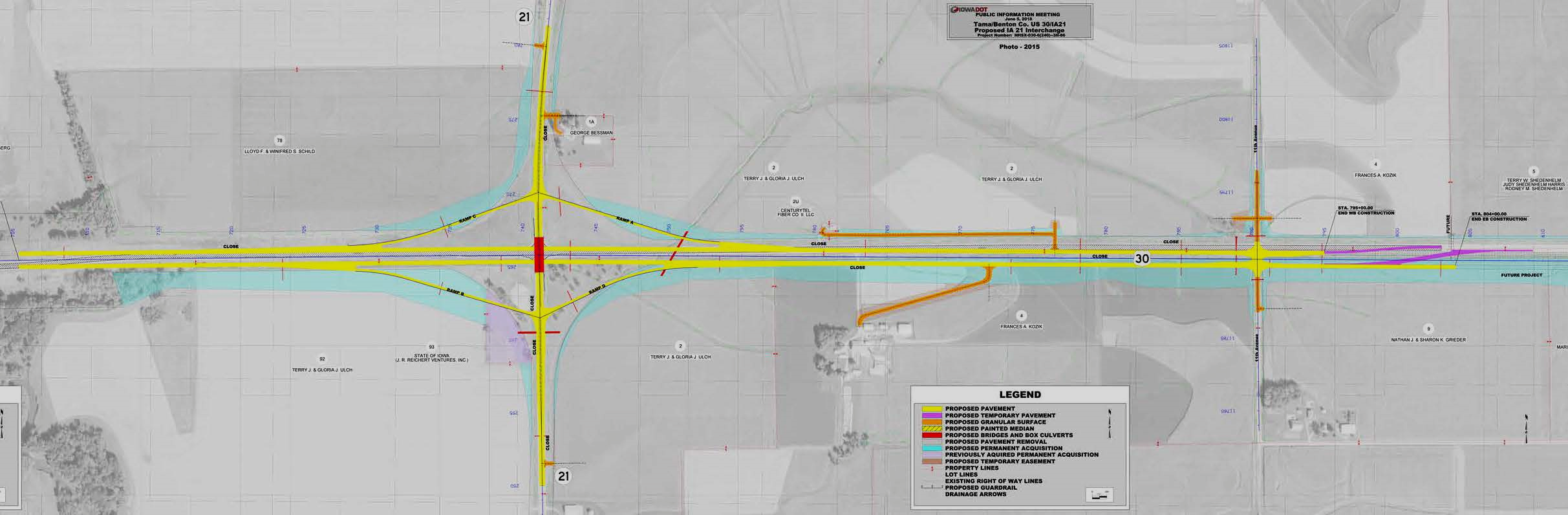 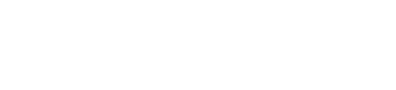 [Speaker Notes: 2022 $18.4M bridge, culvert, grad/pave, lighting, traffic signs]
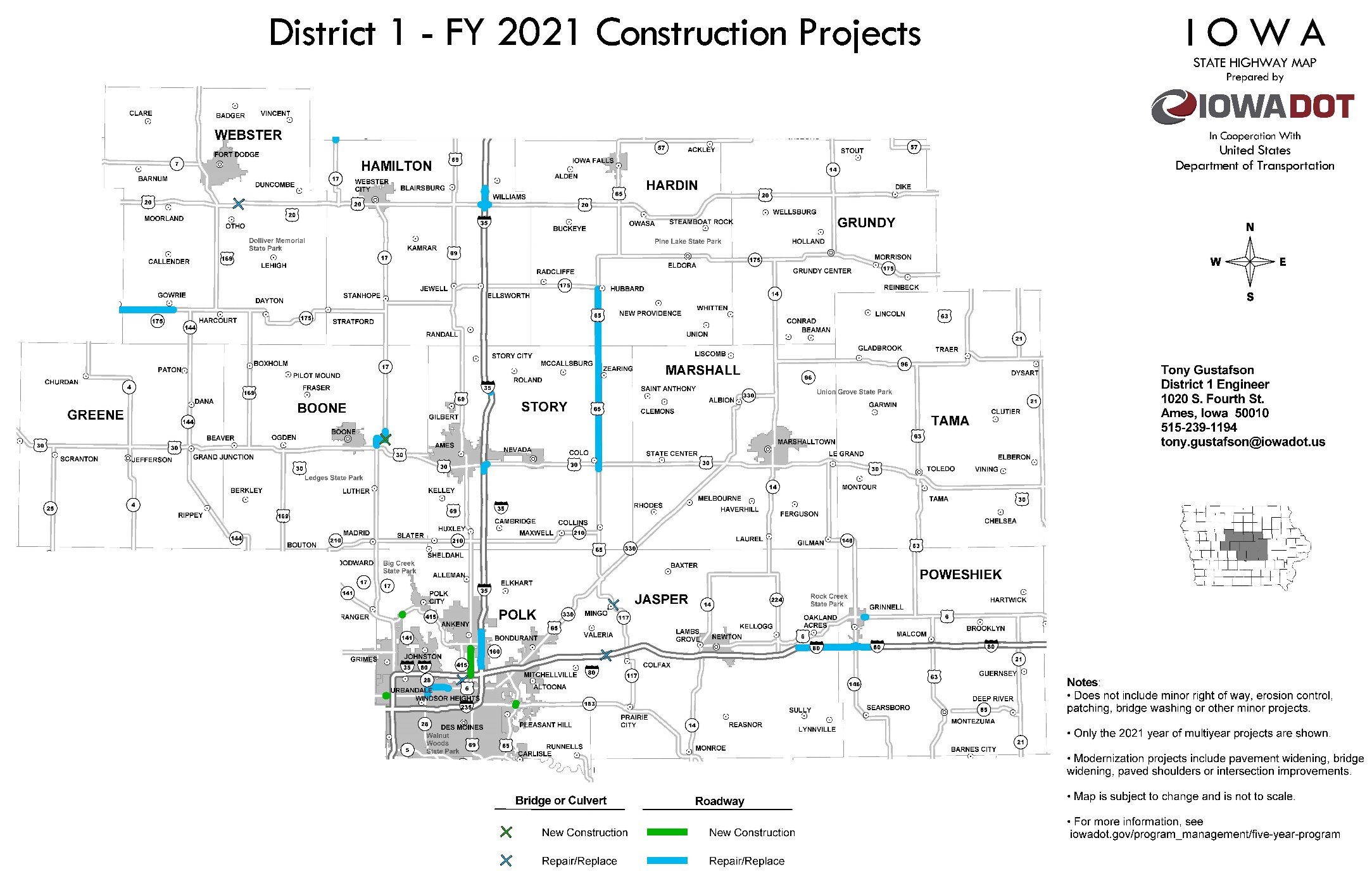 QUESTIONS?
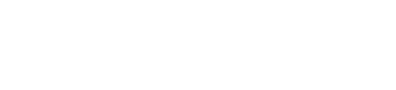